DFB Lasers and Fibre Networks for Near-IR Gas Spectroscopy
Design and Applications
Enhancement of Sensitivity
For the relatively weak near-IR absorption lines, it may be desirable in some cases to enhance the effective length of the gas cell.  This may be done by use of:

Multi-Pass cells (White cell or Herriott cell)
Ring-Down Spectroscopy
Cavity-Enhanced Absorption Spectroscopy (CEAS)
Off-Axis CEAS
Optical-Feedback CEAS
Noise-Immune Cavity-Enhanced Optical Heterodyne Molecular Spectroscopy (NICE-OHMS)
White Cell (8-pass)
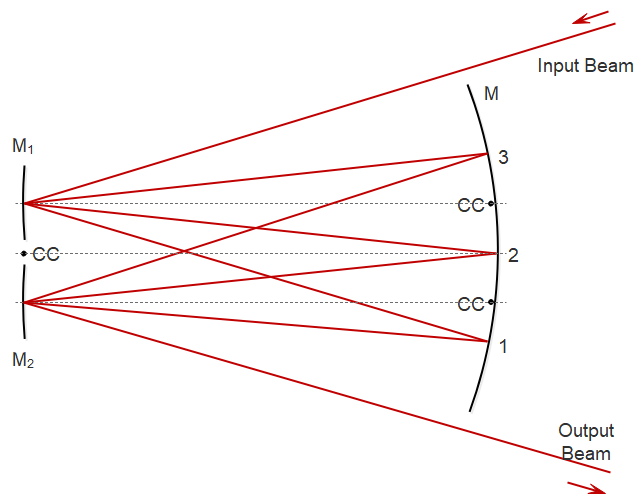 cc=centre of curvature
Herriott Cell (6-pass)
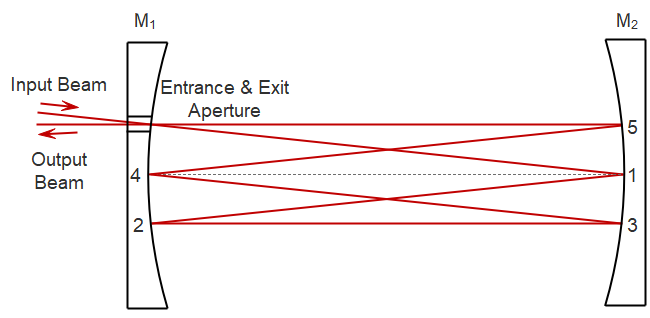 Principles of Ring-Down Spectroscopy
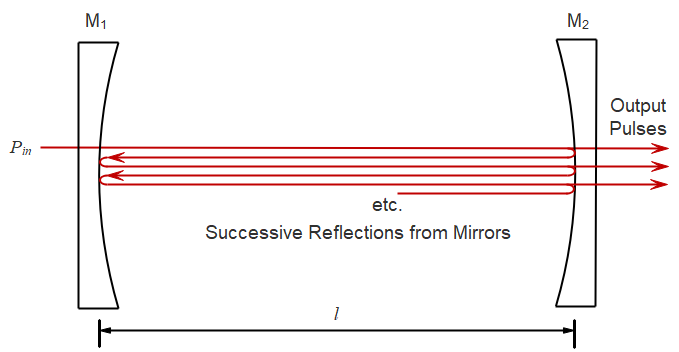 Gas absorbance, aCl
Input Pulse
Round-trip time t
Reflectance R2
Reflectance R1
Output Pulse Train from Ring-Down Cavity
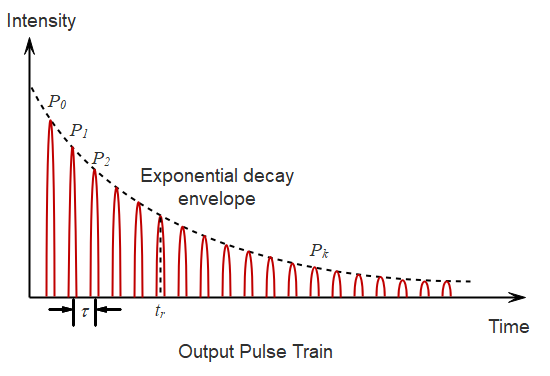 Cell length enhancement factor:
Ring-down time
Cavity-Enhanced Spectroscopy
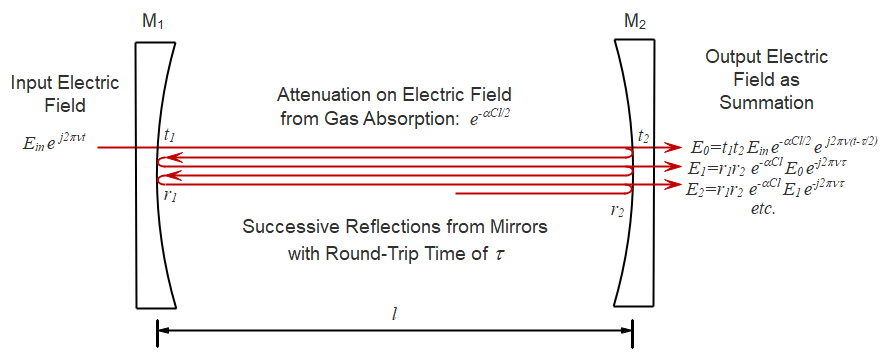 Coefficient of finesse for cavity:
Transmission function:
Enhancement factor
(on transmission peaks)
for R close to unity
Off-Axis Cavity-Enhanced Spectroscopy
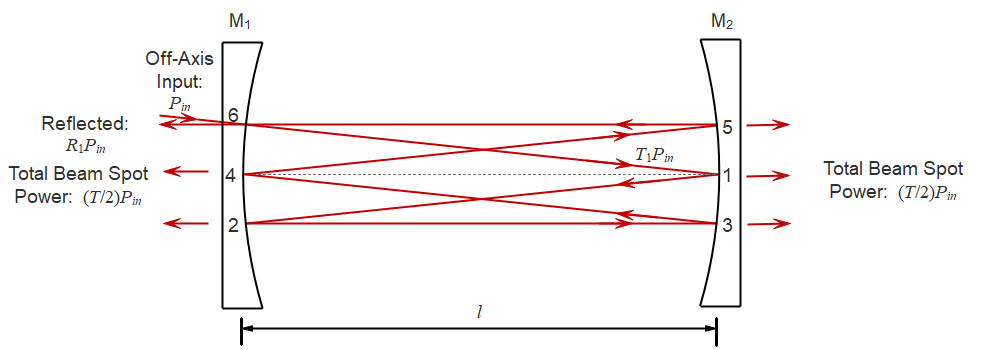 Dense mode spectrum with virtually uniform optical frequency response
Low power output
(with no absorbance)
For R1=R2 close to unity
and small absorbance
Avoids the need to lock the laser frequency to a cavity mode
Enhancement factor
V-Shaped Cavity for Optical Feedback Cavity-Enhanced Spectroscopy
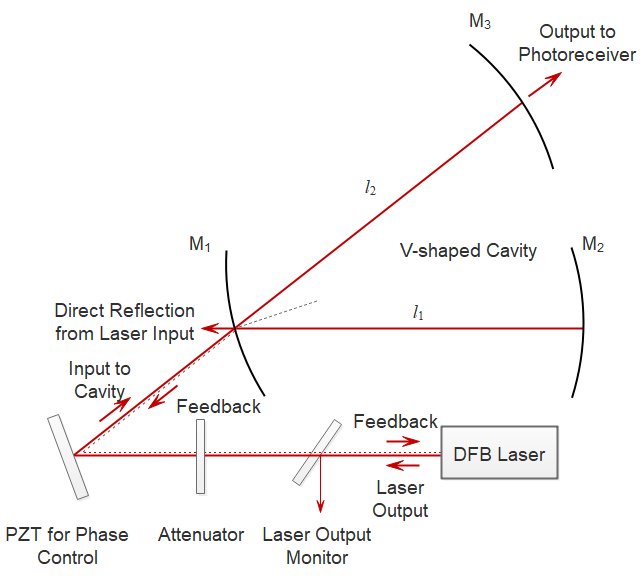 The laser frequency is self-locked to a cavity mode by optical feedback from the cavity
Noise-Immune Cavity-Enhanced Optical Heterodyne Molecular Spectroscopy
Frequency modulation spectroscopy (FMS) is employed with the modulation frequency matched to the FSR of the cavity
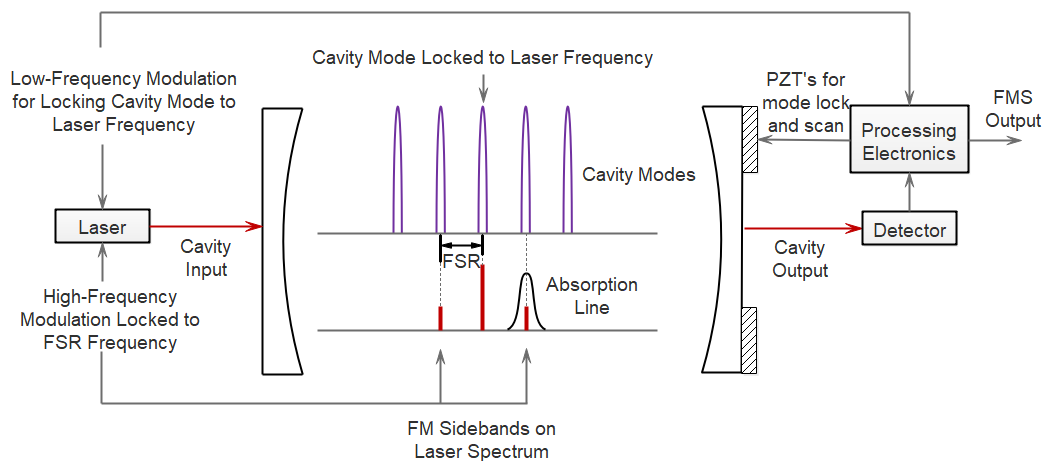 Fibre-Coupled Micro-Optic Cell
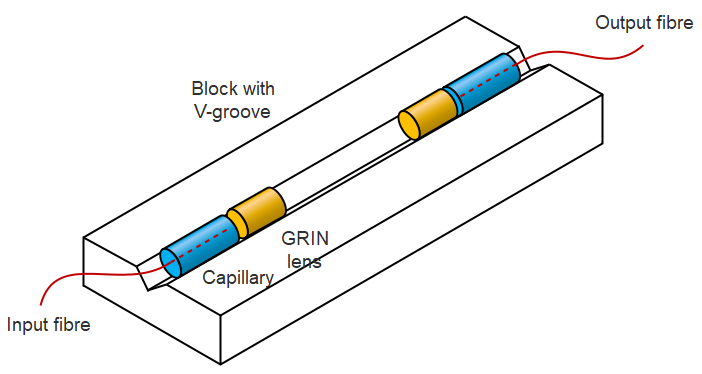 Surface Reflections in a Micro-Optic Gas Cell & Etalon Fringes
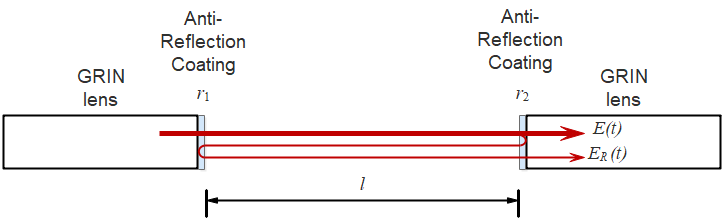 Etalon fringe output power distribution as a function of optical frequency, n,
where                        is the etalon fringe spacing (FSR of the cell), h2 is the transmission loss of the cell (typically ~1dB) and r2 is the reflectance.
Etalon Fringes Compared With a Gas Absorption Line (-40dB AR Coatings)
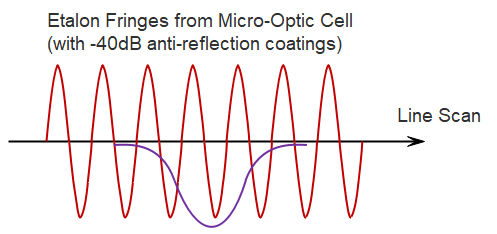 Absorption line with line centre absorbance of 10-4
Reduction of Etalon Fringes
1) Focusing Cell Design
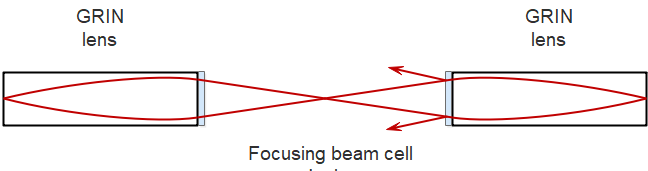 Reflected light is divergent
2) Use of high-quality anti-reflections coatings of -60dB.
3) With WMS, the second harmonic generated from the etalon fringes is:
The Bessel functions are zero at certain values of                            so the fringe magnitude can be reduced (but not eliminated) by choice of the modulation amplitude, dn.
4) Data processing algorithms and adaptive filtering to remove residual ripples.
Spatial Division Multiplexing (SDM)2x2 Fibre Couplers Forming Branched Network
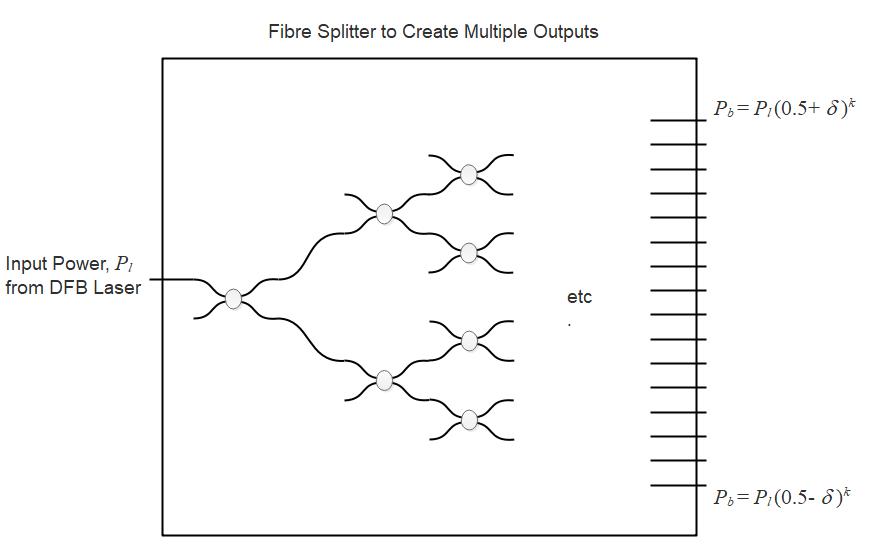 All couplers have the same split ratio of
                                  where d  is the deviation from the ideal 50:50 coupler
Slight power variation over the 2k outputs
Spatial Division Multiplexing (SDM)for Multi-Point Methane Detection
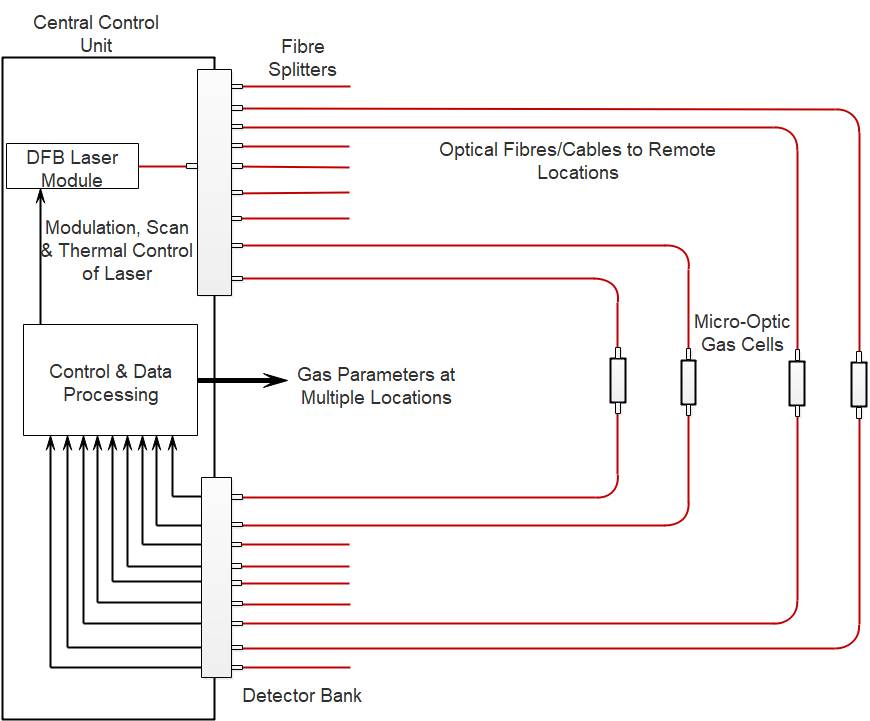 Time Division Multiplexing (TDM)For Multi-Point System
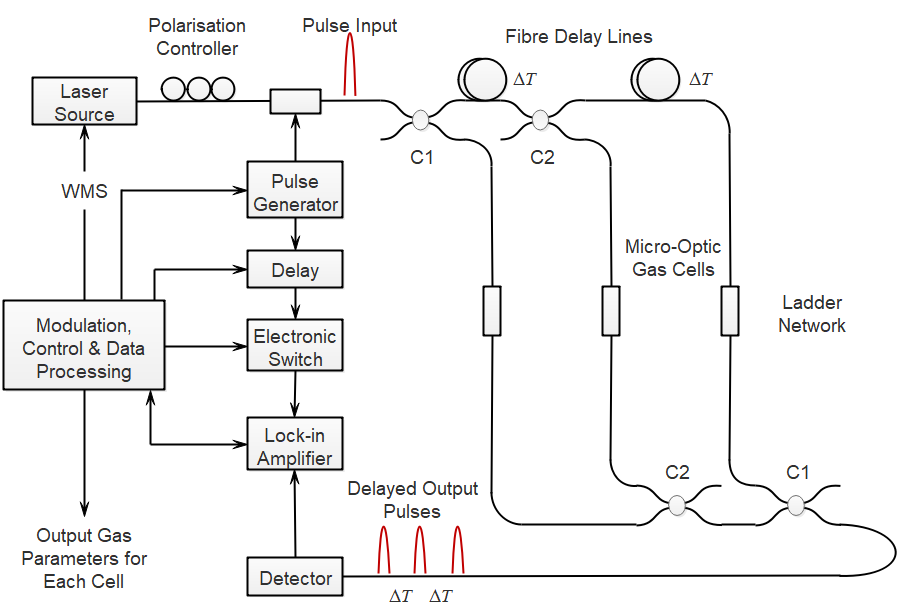 RF Frequency-Modulated Continuous Wave(RF-FMCW) Multiplexing
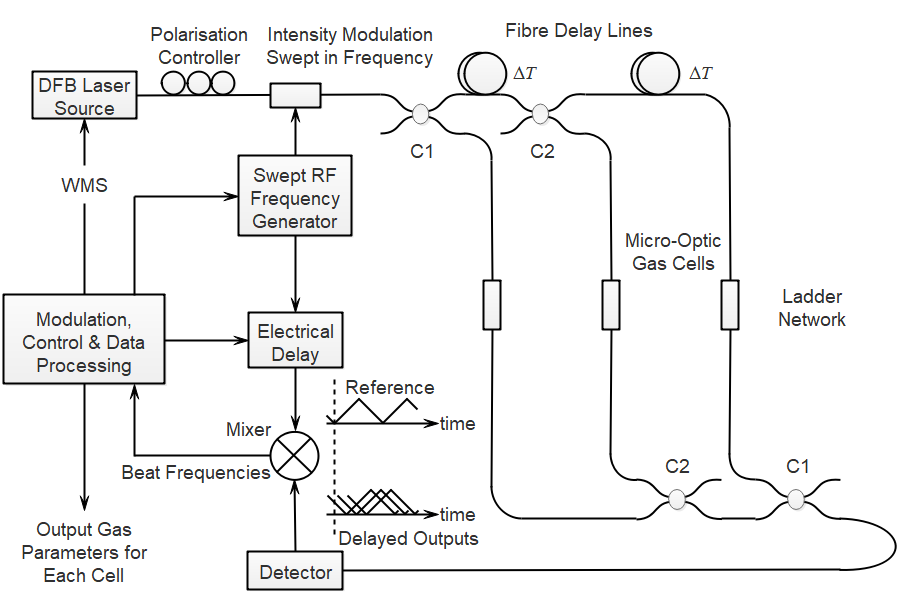 Optical Frequency-Modulated Continuous Wave (Optical-FMCW) Multiplexing
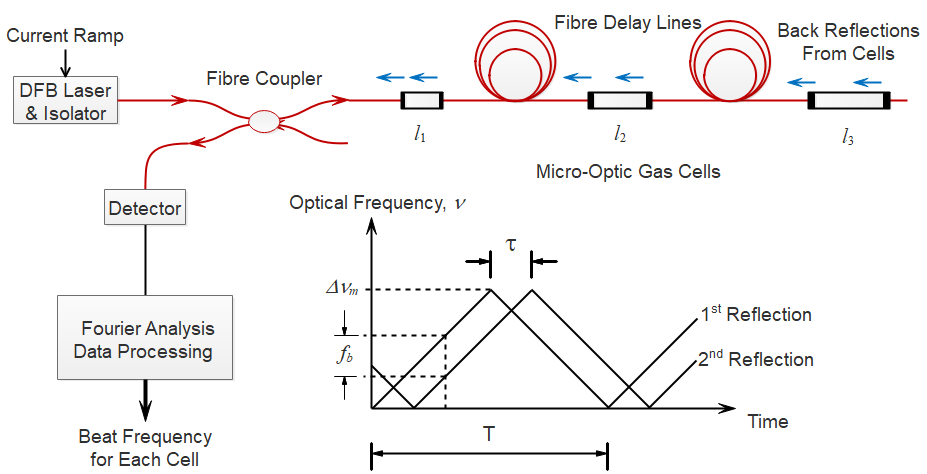 The Evanescent Field for Interaction with a Gas Absorber
Instead of using an open path gas cell, the evanescent field at the surface of an optical waveguide or fibre may in principle be used to interact with a gas absorber.

However the power fraction in the evanescent field is small so the relative sensitivity compared with a standard gas cell is low.

Examples of fibres or waveguides for evanescent field interaction are:

Polished or D-shaped fibres
Tapered or bare fibres to expose the core
Planar or ridge waveguides
Silicon photonic waveguides
The Evanescent Field at The Surface of a D-Fibre
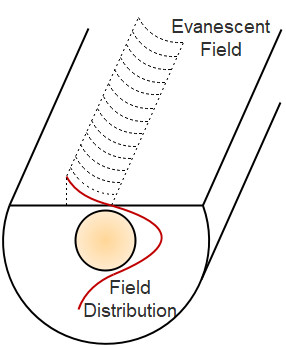 Asymmetric Planar Waveguide With a Gas Absorber on One Side
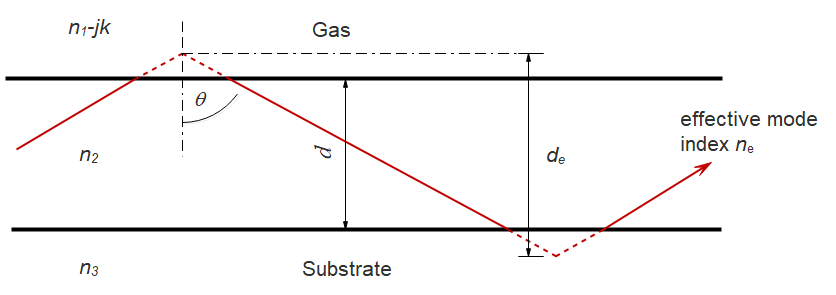 Relative sensitivity of evanescent wave interaction for TE modes as compared with a standard gas cell of the same length:
Relative Sensitivity of a Planar Asymmetric Guide (TE0 mode) for Various Guide Indices
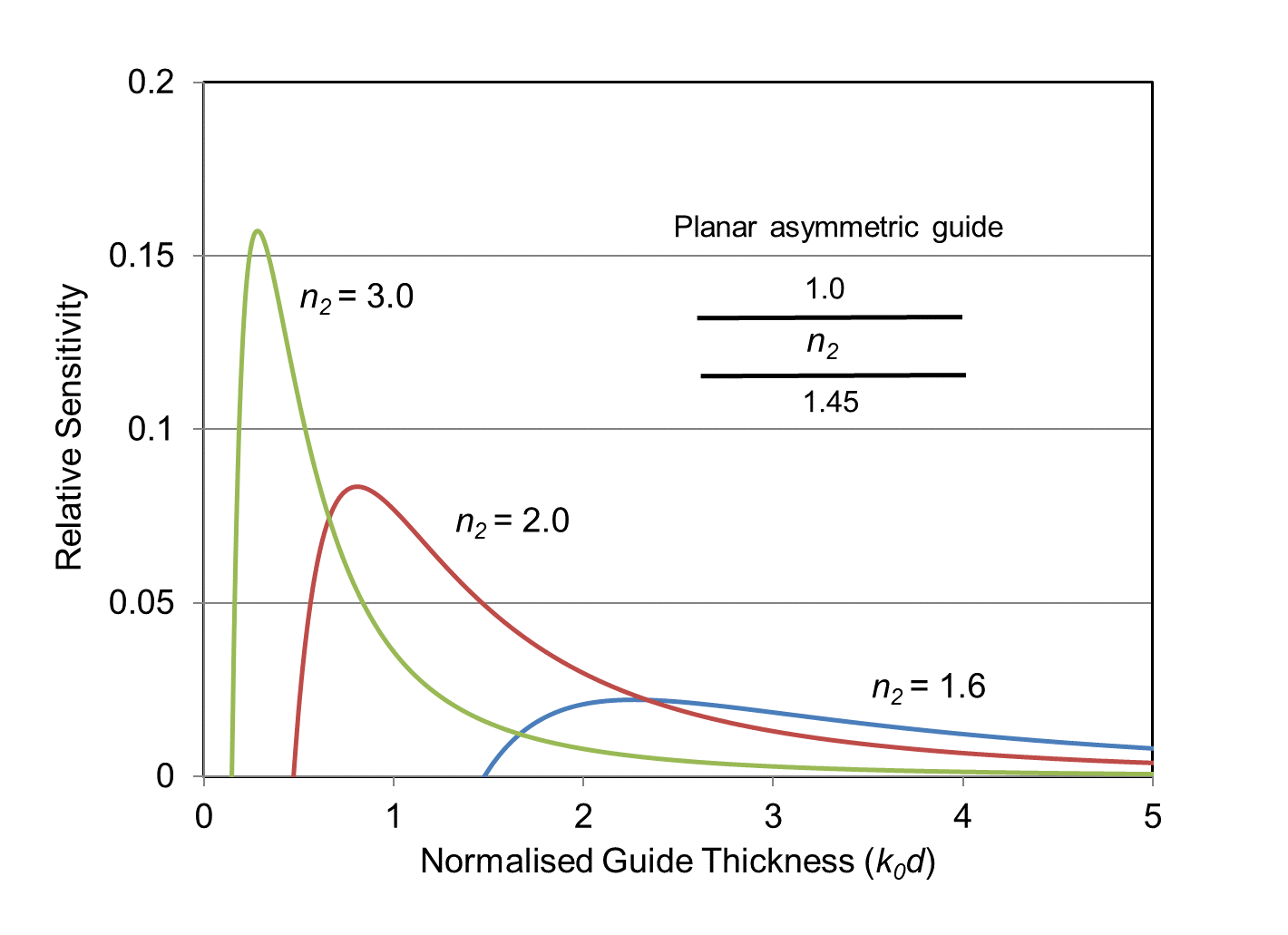 Relative Sensitivity of D-fibre and Unclad Fibre (Estimate from Planar Waveguide Model)
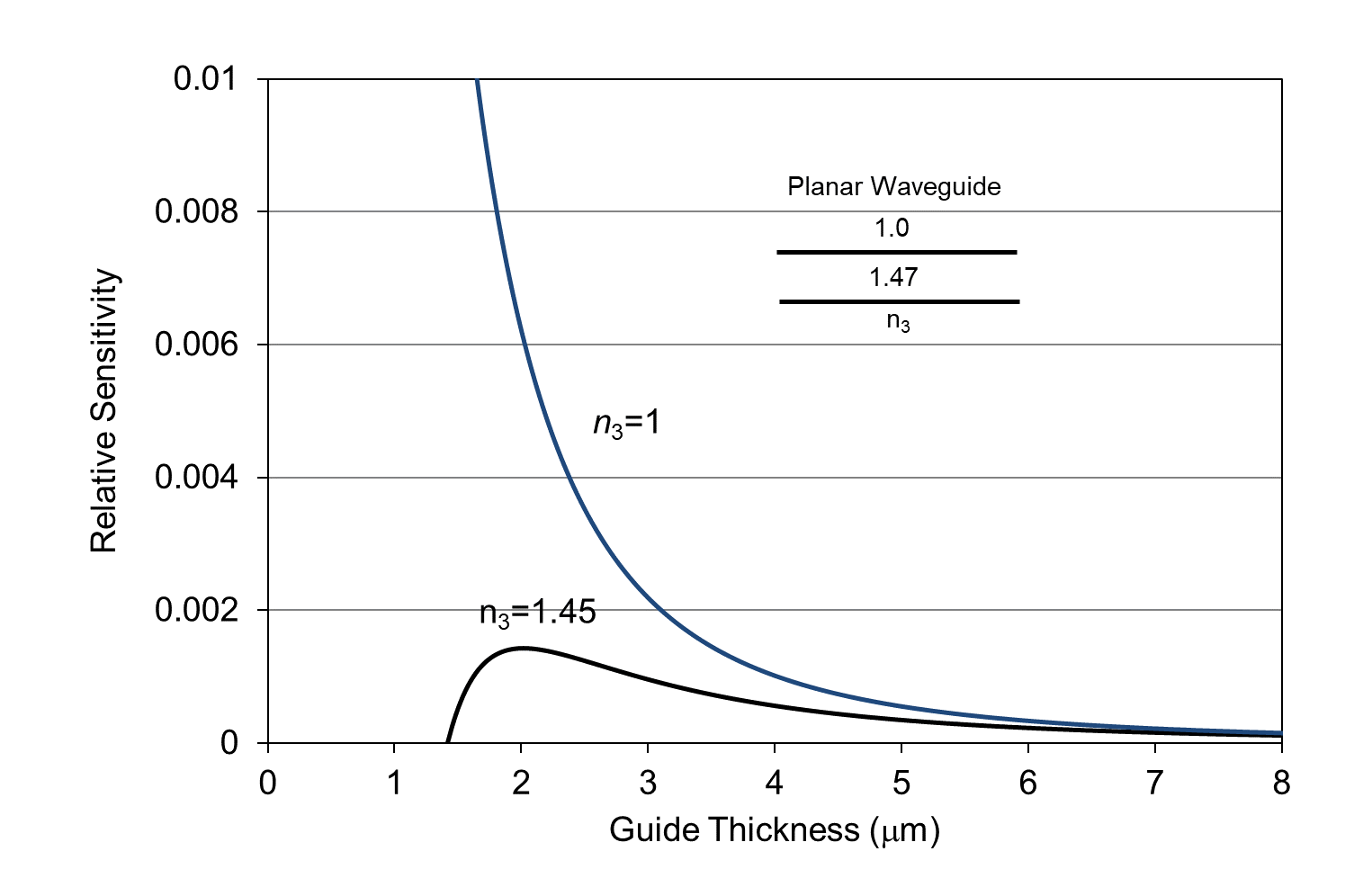 Bare fibre
D-fibre
Relative Sensitivity of Thin Unclad/Tapered Fibre (Estimate from Symmetric Planar Waveguide Model)
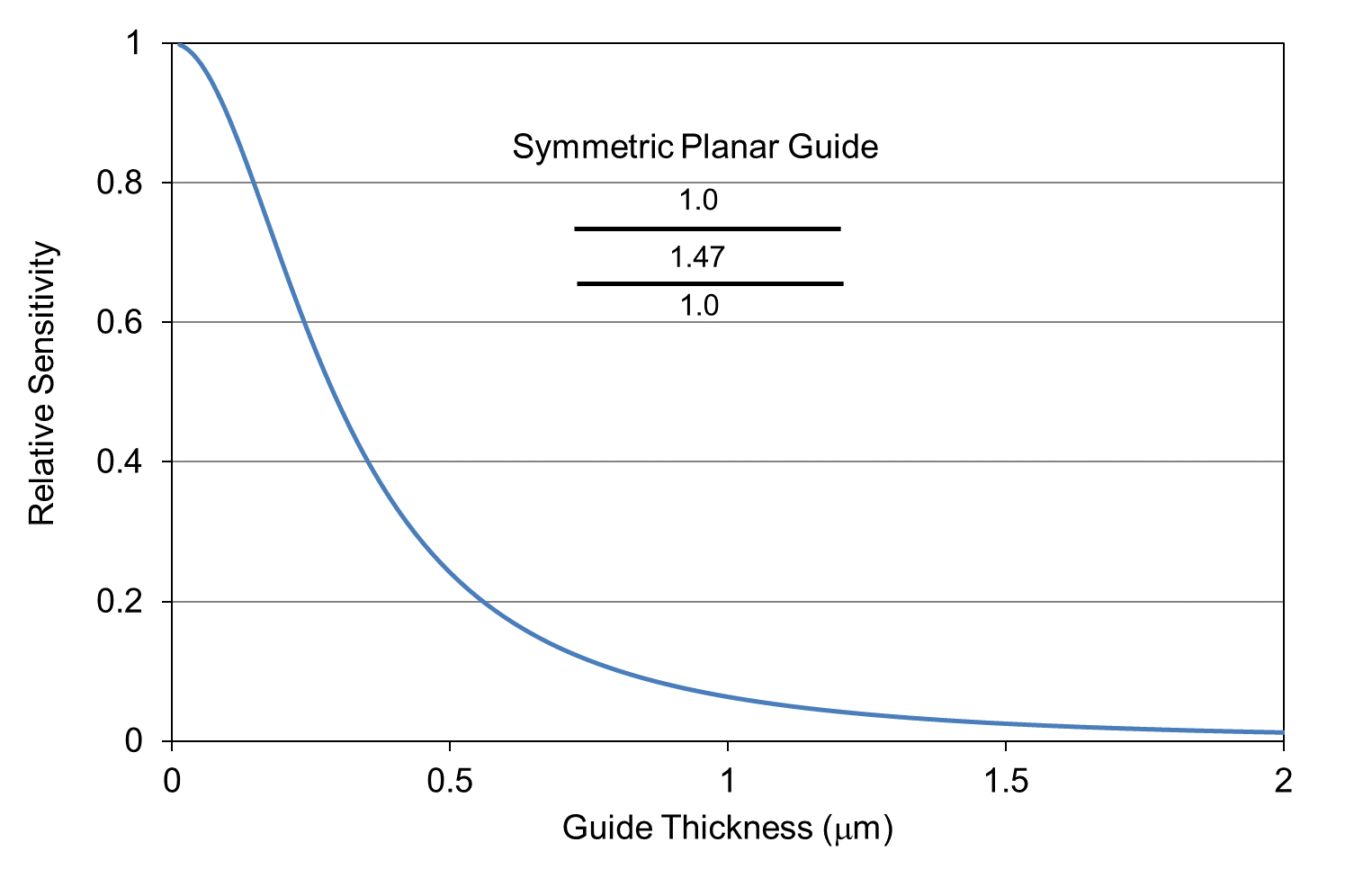 Silicon Ridge Waveguide for Evanescent Field Interaction with a Gas Absorber
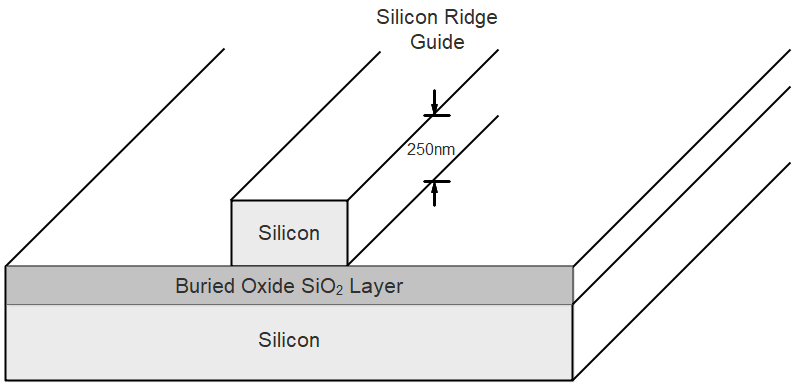 Relative Sensitivity of Silicon Ridge Waveguide (Estimate from Planar Waveguide Model)
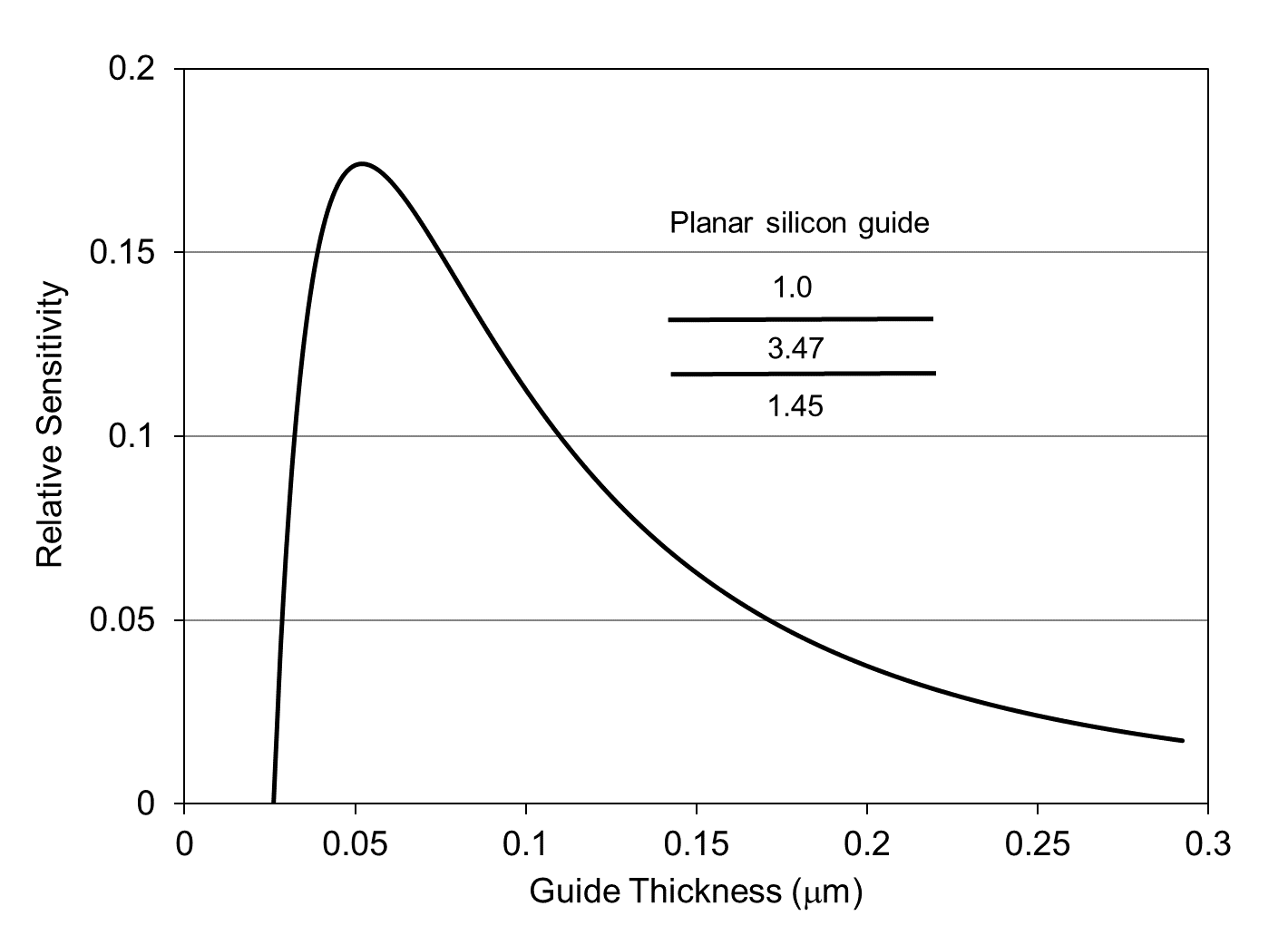 Applications of Near-IR DFB Laser Systems
Commercial near-IR systems are available for gases such as CH4, C2H2 and H2O where the near-IR lines are relatively strong. Application areas include:

Environmental monitoring
Atmospheric sensing and monitoring
Detection and imaging of gas leaks
Combustion analysis
Emissions monitoring
Tomographic imaging of emissions
System for Creating Tomographic Images of CO2 Emissions from Aero-Engines
The measured integrated absorption along each ~1metre path-length through the plume is processed to generate real-time 2-d tomographic images of the CO2 concentration during engine operation.
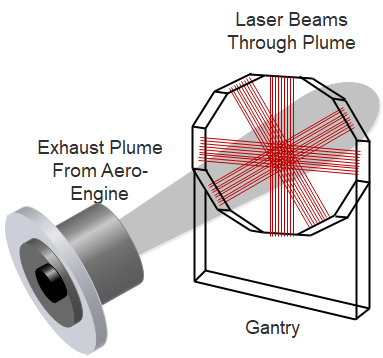 The output of a single DFB laser at 1997.2nm (with WMS) is amplified by a thulium-doped fibre amplifier and coupled to 126 paths through the exhaust plume.
Summary & Conclusions
A number of methods can be used in the design of low-cost near-IR spectroscopy systems with DFB lasers to give a high degree of flexibility or enhanced sensitivity.
multi-pass cells
ring-down and cavity-enhanced spectroscopy
evanescent-wave cells in silicon photonics
open-path systems
multiplexing of micro-optic cells for wide-area fibre networks
Important application areas include the monitoring of emissions and combustion processes, atmospheric and greenhouse gas monitoring, safety and environmental monitoring.